Seminarski rad/prezentacija iz predmeta:Monetarno i bankarsko pravo
Mentor: doc.dr Sudžuka Edina 
Student-ica : Ajla Tahirović, 63905
BERZANSKO PRAVO SA OSVRTOM NA BOSNU I HERCEGOVINU
Šta je berzansko pravo?
Berzansko pravo je skup pravnih normi kojima se uređuje status berzi, berzanskih posrednika i berzanskog poslovanja. 
Berzansko pravo se dijeli na dva osnovna dijela:
-u prvi dio spadaju norme kojima se reguliše pravni položaj berzi, berzanskih posrednika i drugih učesnika na berzi (berzansko statusno pravo)
-u drugi dio spadaju norme o zaključivanju i izvršavanju berzanskih poslova tj. berzanskoj trgovini (berzansko poslovno pravo).
Sam pojam riječi berza predstavlja instituciju tržišta hartija od vrijednosti na kojima se vrši njihova kupovina i prodaja, a cijena se formira pod uticajem ponude i potražnje. Pored hartija od vrijednosti na berzama se prodaju i druge vrste roba.
Pojam i definicija berze
Berza najjednostavnije rečeno predstavlja mjesto gdje se sastaju ponuda i potražnja za tačno određenom robom, u tačno određeno vrijeme, na tačno određenom mjestu. Tačnije rečeno berza predstavlja mjesto gdje se sastaju kupci, prodavci i posrednici radi sklapanja poslova. Prve organizovane berze se pojavljuju u XV stoljeću. 
Postoji više definicija i više definisanja pojma berze. Berza se najčešće definiše kao prostor na kome se trguje dugoročnim finansijskim instrumentima. 
Berza kao mjesto gdje se kupuje i prodaje predstavlja širok pojam, jer mjesto gdje se kupuje i prodaje može biti i bilo koja prodavnica ili pijaca. Stoga, možemo reči da berzu od drugih mjesta gdje se vrši prodaja robe, razlikuje i karakteriše roba koja je predmet trgovine na berzi i način na koji se tom robom trguje. Predmet trgovine na berzi mogu biti novac, hartije od vrijednosti, sirovine i roba.
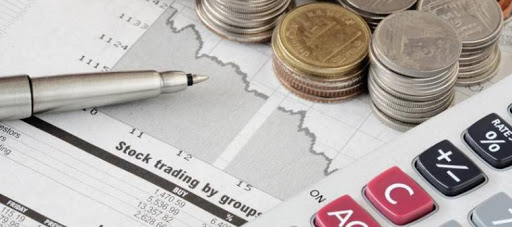 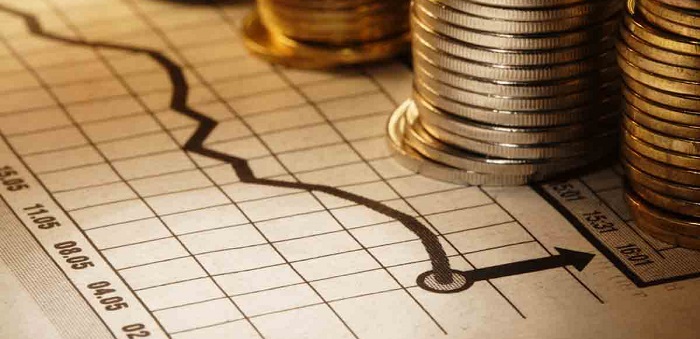 Historijski osvrt na nastanak berze
Po jednoj grupi autora riječ `berza` potiče od riječi `Van der Beurse`, što je ime belgijske bankarske patricijske porodice iz Briža. Ispred njihove kuće su se u srednjem vijeku sastajali trgovci novcem. Na njihovom lokalu ispred kuće, koji je bio mjesto sastanaka trgovaca, nalazio se grb koji je imao oblik kese (kesa-lat.Bursa). Imajući u vidu mjesto gdje se trgovci sastaju, kao i navedeni grb, trgovci asu mjesto svojih sastanaka nazvali burza. Smatra se da je po tome grbu i pomenutoj porodici berza i dobila ime. 
Prema drugoj verziji, odnosno drugoj grupi autora, ime berza potiče od francuske riječi `bourse`, koja je označavala mjesto gdje se sastaju trgovci još početkom XV stoljeća. Prva teorija čini se vjerodostojnijom. Smatra se da je prva organizovana berza osnovana u Anversu (Belgija) 1460 godine, druga u Parizu 1563 godine (Bourse de Valeurs) i treća u Londonu 1566 godine (Royal Exchange).
London,1563.
Osnivanje i članovi berze
Berza se osniva i posluje kao dioničko društvo. Na osnivanje, poslovanje berze, djelatnost, rad organa berze primjenjuju se odredbe zakona kojim se reguliše osnivanje i poslovanje dioničkih društava. 
Berzu osniva najmanje per berzanskih posrednika za poslovanje sa hartijama od vrijednosti, tako da broj članova berze ne može biti manji od pet. uslovi da bi se berza osnovala su:
-obezbijeđen minimalan iznos osnovnog kapitala 1.500.000,00 KM i poslovni prostor
-obezbijeđena kadrovska, tehnička i organizaciona osposobljenost za obavljanje poslova koje berza obavlja
-Komisija daje dozvolu za osnivanje berze kada utvrdi da su ispunjeni uslovi za rad berze.
Berza stiče svojstvo pravnog lica upisom u sudski registar.
Članovi na berzi su berzanski posrednici (brokersko-dilerska društva i ovlaštene banke).
Berza dobija dozvolu za rad od Komisije za hartije od vrijednosti, koja kontroliše njen rad tokom cijelog perioda postojanja berze. Članovi berze su brokersko-dilerska društva i ovlaštene banke. Prijem u članstvo berze vrši se na osnovu podnijetog zahtijeva i dokumentacije propisane aktima berze. Berza je dužna da primi u članstvo brokersko-dilersko društvo, odnosno ovlaštenu banku ako ispunjavaju uslove za sticanje svojstva člana berze utvrđene statutom berze. Berza ne smije povrijediti princip ravnopravnosti članova berze. 
Članstvo prestaje istupanjem, oduzimanjem dozvole za rad posredniku, isključenjem na osnovu odluke nadležnog organa i likvidacijom.
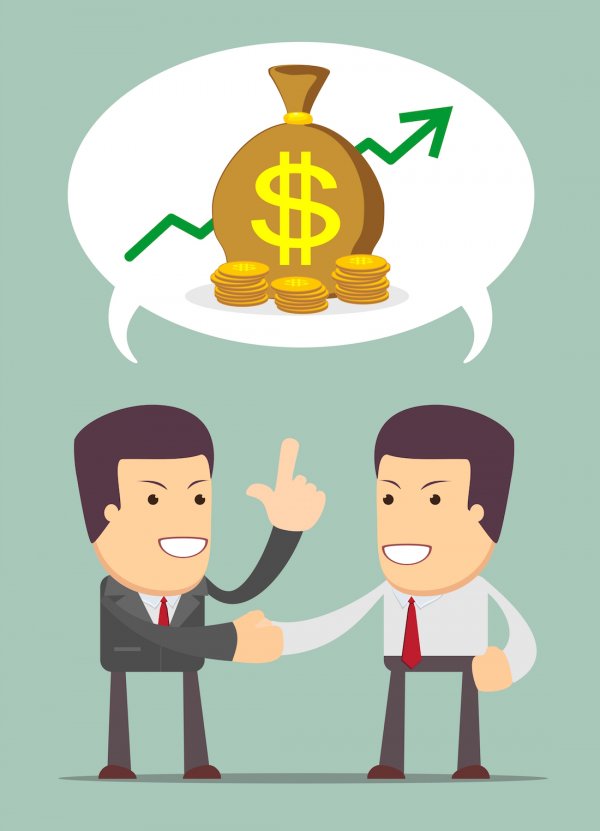 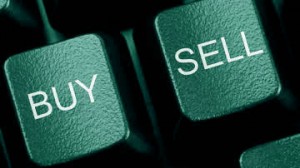 Vrste berzi
Berze mogu da se klasifikuju na različite načine zavisno od toga koji se kriterij klasifikacije uzima. Sa stanovišta predmeta trgovanja, odnosno poslovanja berze mogu biti: 
-robne (produktne) berze
-efektne (berze vrijednosnih papira) berze
-novčane i devizne berze
-berze usluga (frahta).
Robne (produktne) berze
Robne berze predstavljaju mjesta na kojima se trguje različitim vrstama robe i različitim uslugama.
Robne berze mogu biti opće, što znači da se posluje sa različitim robama, uključujući vrijednosne papire i devize (npr. Amsterdam, Rottedrdam, Lima, Rio de Janeiro), i specijalizirane na kojima se trguje samo sa jednom robom (npr. New York Cotton Exchange za pamuk, London Metal Exchange za obojene metale itd).
Uvjet za poslovanje na robnim berzama je posjedovanje dokumenata o robi i njenim kvalitetima koja treba da se kreće prema utvrđenim standardima. Robnu berzu mogu da osnuju pravna lica koja se bave proizvodnjom i prometom robe, kao i država.
Efektne (berze vrijednosnih papira) berze
Na njima se trguje različitim oblicima finansijskih instrumenata i različitim hartijama od vrijednosti. 
Efektne berze su mjesta na kojima se koncentriraju ponuda i potražnja vrijednosnih papira. Berze predstavljaju reprezentativna kretanja ponude i traženje na tržištu kapitala. Na jednoj strani, traženje-javljaju se subjekti kojima su potrebni dugoročni krediti u obliku akcija, obveznica, hipotekarskih založnica, bonova i drugih vrijednosnih papira, a na drugoj subjekti ponude, individualni ulagači, štediše, društvo za plasiranje kapitala i drugi koji kupovinom papira od vrijednosti žele da što unosnije plasiraju svoj kapital. 
Ovu vrstu berze mogu osnovati banka, osiguravajuće organizacije i država.
Novčane i devizne berze
Novčane i devizne berze su berze na kojima se trguje novcem odnosno stranim deviznim sredstvima. 
Berze deviza i novca su specijalizirane za trgovinu sa stranom valutom (deviza) i novcem, odnosno kratkoročnim plasmanima (blagajnički zapisi, certifikati i depoziti, bankovni akcepti itd.)
Berze usluga (frahta)
Postoje i uslužne berze koje su specijalizirane za promet određenih vrsta usluga. Posebno su poznate berze rada, koje imaju funkciju da posreduju između ponuda i traženja na tržištu radne snage. U ovu grupu berzi ulaze i berze za osiguranje i pomorski brodski prostor i sl.
Berza ima i određene zabrane u obavljanju svojih djelatnosti. 
 Berza ne može:
kupovati i prodavati vrijednosne papire, osim u slučaju kada jedan od članova berze ne izvrši ugovorenu prodaju ili kupovinu vrijednosnih papira; 
b) davati savjete o kupovini i prodaji vrijednosnih papira; i
 c) davati mišljenja o povoljnosti kupovine ili prodaje vrijednosnih papira.
Djelatnost i poslovi berze
Berza obavlja sljedeće djelatnosti:
osigurava uvjete i organizira povezivanje ponude i potražnje u cilju trgovanja vrijednosnim papirima;
 daje informacije o ponudi, potražnji, tržišnoj cijeni, kao i ostale informacije o vrijednosnim papirima; 
 utvrđuje i objavljuje kursne liste vrijednosnih papira;
obavlja druge poslove u skladu sa zakonom i općim aktima Komisije.
Subjekti berze
Na berzi se pojavljuju sljedeći subjekti:
kupci robe i berzanskih efekata;
prodavci robe i berzanskih efekata;
posrednici (broker i dileri) u berzanskom trgovanju. 

Kupci robe i berzanskih efekata se pojavljuju na berzi u ulozi investitora sa namjerom da kupe robu radi ostvarivanja većeg profita.

Prodavci robe i berzanskih efekata se na berzi pojavljuju u ulozi ponuđača, a cilj im je prodati berzanske vrijednosti po većoj cijeni kako bi ostvarili što veći profit. 

Posrednici (broker i dileri) u berzanskom trgovanju su interni učesnici na berzi i imaju različite nazive kao npr. mešetari, brokeri, makleri, dileri…
BERZANSKI POSLOVI I POSLOVANJE
Berzanski poslovi se zaključuju između berzanskih brokera – kupaca i prodavaca u formi koja je određena berzanskim pravilima. Dakle, berzanski poslovi su ugovori o kupovini i prodaji. 
Berzanske poslove mogu da zaključe preko berze samo posebno ovlašteni berzanski posrednici i ovi poslovi su javni. 
Svaki posao na berzi sastavljen je ugovorom od opštih i posebnih ugovornih strana. Što se tiče opštih uslova odnose se na preuzimanje materijala i transporta i jednaki su za sve predmete trgovanja na berzi. Posebni ugovorni uslovi brinu se o kvalitetu predmeta trgovanja. Berzanski poslovi su srce poslovanja berzi, zbog kojih  berze i postoje.
Ciljevi berzanskog poslovanja su: 
kupiti ili prodati robu koja je neophodna 
zaštiti investitora od rizika 
zarada na razlici u cijeni berzanskog materijala.
 
Berzanski poslovi se dijele na:
promptne i
terminske
 
Promptni poslovi ili dnevni su takvi od kojih se plaćanje i isporuka robe vrši odmah po zaključenju. 
Terminski poslovi su poslovi koji se izvršavaju u roku određenom u ugovoru ili do jedne godine dana tj. poslovi koji se ne izvršavaju odmah već u nekom kasnijem vremenu.
BERZE U BiH
Period razvoja berzi u BiH je kratak i skroman. U toku 2001 i 2002 godine počele su sa radom i berze na području BiH. Berze koje su osnovane u BiH smještene su u Sarajevu i Banja Luci, te posluju pod imenom Sarajevska i Banjalučka berza.
SARAJEVSKA BERZA (SASE)
Sarajevska berza je berza koja djeluje u glavnom gradu BiH, u Sarajevu. Osnovana je 13.09.2001 godine kao dioničko društvo od strane 8 brokerskih kuća. Cilj SASE je da osigura najviše standarde u prometu vrijednosnih papira i obezbijedi potpuni razvoj tržišta kapitala Bosne i Hercegovine. 

Osam brokerskih kuća koje su osnovale Sarajevsku brokersku kuću:
`BIFIM` d.d Bihać
`FIMA Int` d.o.o Sarajevo
`VGT-BROKER` d.d Visoko
`CENTRAL BROKER HAUSE & GROUP` d.d Sarajevo
`BS-BROKER` d.d Sarajevo
`BOND INVEST` d.o.o Mostar
`eBROKERS` d.o.o Sarajevo
`CREDOS` d.d.o.o Sarajevo
Profesionalni posrednici koji su osnovali berzu imaju status dioničara-osnivača i u svom predstavljanju uz firmu imaju pravo koristit pridjev `Osnivač Sarajevske berze`.
SASE ima tri segmenta sa odvojenim pravilima:
-zvanično kotiranje
-kotiranje fonda
-slobodno tržište
Zvanična kotacija je prostor na kojem se trguje sa lokalnim kompanijama,koje imaju največi kvalitet.
Kotacija fonda je dio zvanične kotacije rezervisan za investicione fondove.
Slobodno tržište-da bi se trgovalo na slobodnom tržištu emitent ili brokerska kuća moraju dostaviti zahtjev za uključenje.
 
Berza je centralno mjesto gdje dolazi do povezivanja ponude i potražnje za vrijednosnim papirima. Pored toga, berza je i mjesto gdje se na osnovu ovih podataka formira tržišna cijena vrijednosnih papira. Berza i druga uređena javna tržišta mogu obavljati poslove na osnovu dozvole Komisije.
 
Na Sarajevskoj berzi se trguje elektronskim sistemom. Trgovati mogu samo ovlašteni brokeri i dileri  članova Sarajevske berze. 

 Organi berze su:
1. Skupština dioničara
2. Nadzorni odbor
3. Uprava
4. Berzanska komisija
5. Odbor za reviziju
6. Odbor za kotaciju.
BANJALUČKA BERZA (BLSE)
Banjalučka berza je osnovana 09.05.2001 godine od strane osam banaka i jedne kompanije za bavljenje trgovinom vrijednosnim papirima Republike Srpske. Banjalučka berza ima dva tržišta berzi:
-zvanično tržište dionica i
-slobodno tržište dionica.
 
Zvanično tržište dionica ima sljedeće elemente:
dionice lista A
dionice lista B
zatvoreni investicioni fondovi
otvoreni investicioni fondovi
obveznice i drugi dužnički papiri
kratkoročni vrijednosni papiri
drugi vrijednosni papiri.

Slobodno tržište ima sljedeće segmente:
dionice
zatvoreni investicioni fondovi
otvoreni investicioni fondovi
obveznice i drugi dužnički vrijednosni papiri
kratkoročni vrijednosni papiri i
drugi vrijednosni papiri.

Cilj Banjalučke berze je da obezbijedi efikasnu infrastrukturu za povezivanje ponude i potražnje na tržištu kapitala.
Trgovanje na Banjalučkoj berzi se odvija preko berzanskih posrednika, članova berze. Koristi se elektronski sistem trgovanja razvijen na Ljubljanskoj berzi. Članovi berze mogu biti preduzeće za poslovanje sa hartijama od vrijednosti i banke sa sjedištem u Republici Srpskoj.
UČESNICI BERZANSKOG POSLOVANJA U BIH
U FBiH učesnici berzanskog poslovanja su: 
Komisija za vrijednosne papire Federacije Bosne i Hercegovine
       Komisija je samostalna specijalizirana institucija Federacije Bosne i Hercegovine, sa svojstvom pravnog lica. Komisija osigurava primjenu i nadzire provođenje zakona i drugih propisa koji se odnose na emisiju i promet vrijednosnih papira, te nadzire rad svih učesnika na tržištu. Predstavlja vrhovni regulatorni organ sa širokim ovlastima.
Sarajevska berza-burza vrijednosnih papira.
       Berza je centralno mjesto gdje dolazi do povezivanja ponude i potražnje za vrijednosnim papirima. Pored toga, Berza je i mjesto gdje se na osnovu ovih podataka formira tržišna cijena vrijednosnih papira. Berza i druga uređena javna tržišta mogu obavljati poslove na osnovu dozvole Komisije.
Registar vrijednosnih papira u Federaciji Bosne i Hercegovine.
       Registar vrijednosnih papira je dioničko društvo koje obavlja poslove registriranja, čuvanja i održavanja podataka o vrijednosnim papirima i poslove prijenosa, u skladu sa zakonom kojim se uređuje emisija i promet vrijednosnih papira. Pored ovih poslova Registar može obavljati i poslove u funkciji prebijanja i poravnanja i s tim povezane poslove, po odobrenju Komisije za vrijednosne papire.
Brokerska kuća
          Brokerska kuća - Profesionalni posrednik je privredno društvo organizovano kao dioničko ili društvo sa ograničenom odgovornošću sa sjedištem u Federaciji, koje ima dozvolu Komisije za obavljanje poslova posredovanja. Građani svoje naloge izvršavaju preko brokerskih kuća, koje ih prosljeđuju na Berzu.
 
Poslovi koje obavljaju brokerske kuće su poslovi posredovanja u prometu vrijednosnih papira su:
          kupovina i prodaja vrijednosnih papira u svoje ime, a za račun nalogodavca;
          kupovina i prodaja vrijednosnih papira u svoje ime i za svoj račun;
          poslovi podrške tržištu;
          investicijsko savjetovanje;
          poslovi upravljanja portfolijom.
          Kupovina i prodaja vrijednosnih papira u svoje ime, a za račun nalogodavca su brokerski poslovi.
          Kupovina i prodaja vrijednosnih papira u svoje ime i za svoj račun su dilerski poslovi.

Samoregulirajuća organizacija profesionalnih posrednika na tržištu kapitala  
          SRO je neprofitno strukovno udruženje profesionalnih posrednika u prometu vrijednosnih papira, čiji su osnovni ciljevi ostvarivanje, unaprijeđenje i zaštita zajedničkih interesa profesionalnih posrednika i razvoj tržišta vrijednosnih papira.
 
Banke depozitari
          Banke depozitari - komercijalne banke koje imaju dozvolu za obavljanje tzv. depozitarskih poslova. Svaka brokerska kuća ima svoju banku depozitara preko koje prima uplate i vrši isplate. Dozvolu za obavljanje depozitarskih poslova izdaje Komisija za vrijednosne papire Federacije BiH. Pod poslovima depozitara podrazumijevaju se poslovi u emisiji vrijednosnih papira, te novčane transakcije na osnovu prometa vrijednosnih papira na berzi i drugom uređenom javnom tržištu.
Banke skrbnici 
          Banke skrbnici - komercijalne banke koje pružaju slijedeće skrbniče usluge: usluge čuvanja vrijednosnih papira, usluge poravnanja transakcija, prikupljanje prihoda, korporativne akcije i zastupanje klijenta, izvještaj o transakciji, namiri i izvršenju, kupovina i čuvanje obveznica stranih država i inozemnih kompanija, te pružanje informacija o domaćim tržištima kapitala.
Emitent   
        Emitent je pravno lice koje na osnovu zakona može emitovati vrijedosne papire u cilju prikupljanja sredstava i koji prema vlasnicima vrijednosnih papira ima obaveze naznačene u vrijednosnom papiru. Emitent može biti preduzeće, banka, društvo za upravljanje fondovima, investicioni fond, uzajamni fond, penzijski fond i osiguravajuće društvo, organizovani kao dioničko društvo ili društvo sa ograničenom odgovornošću. Pored kompanija sa jedne strane, emitenti mogu biti i država, tj. Federacija, te niži nivoi vlasti: kantoni, gradovi i opštine u Federaciji, kao i drugi nivoi vlasti u Bosni i Hercegovini, ako je tako predviđeno njihovim propisima.
Investitor 
        Investitor je domaće ili strano pravno ili fizičko lice koje slobodna sredstva investira u kupovinu vrijenosnih papira.
 
U RS-u učesnici berzanskog poslovanja su:
Emitenti;
Berzanski posrednici;
Društva za upravljanje;
Investicioni fondovi;
Kastodi banke;
Brokeri;
Investicioni savjetnici;
Investicioni menadžeri
Zaključak
Što se tiče samog trgovanja na berzi, berza ne utvrđuje cijenu akcije, već je ona rezultat ponude i potražnje kao i procesa trgovanja. Prednost prilikom prodaje akcija ima učesnik berze koji ponudi najvišu cijenu. Berze, razvoj berzi i berzanskih poslova ima uticaj na finansijsko i robno tržište, posebno na tržište zemalja koje su u tranziciji i razvoju.
Berze i berzansko poslovanje postaju sve značajniji faktor ukupnih ekonomskih zbivanja u našem društvu.  Berzanski poslovi se razlikuju od ostalih ugovora o prodaji i tiču se mjesta zaključenja ugovora, vremena trgovanja, načina zaključenja i izvršenja ugovora. S obzirom da kod nas nisu razvijeni finansijski izvori, naše berze bi se trebale grupisati sa regionalnim kako bi se počeli razvijati. 
Cilj berze jeste zapravo olakšavanje i regulisanje trgovinskog prometa, hartija od vrijednosti, novca i drugih roba i usluga.
Pitanja:
1. Šta je berzansko pravo?
Berzansko pravo je skup pravnih normi kojima se uređuje status berzi, berzanskih posrednika i berzanskog poslovanja. 
Berzansko pravo se dijeli na dva osnovna dijela:
-u prvi dio spadaju norme kojima se reguliše pravni položaj berzi, berzanskih posrednika i drugih učesnika na berzi (berzansko statusno pravo)
-u drugi dio spadaju norme o zaključivanju i izvršavanju berzanskih poslova tj. berzanskoj trgovini (berzansko poslovno pravo).
2. Vrste berzi?
Sa stanovišta predmeta trgovanja, odnosno poslovanja berze mogu biti: 
-robne (produktne) berze
-efektne (berze vrijednosnih papira) berze
-novčane i devizne berze
-berze usluga (frahta).
3. Šta su to novčane i devizne berze?
Novčane i devizne berze su berze na kojima se trguje novcem odnosno stranim deviznim sredstvima. 
Berze deviza i novca su specijalizirane za trgovinu sa stranom valutom (deviza) i novcem, odnosno kratkoročnim plasmanima (blagajnički zapisi, certifikati i depoziti, bankovni akcepti itd.)
4. Šta su brokerske kuće i koje poslove obavljaju?
5. Kada su osnovane berze u Bosni i Hercegovini i koje berze postoje?
6. Ko su učesnici berzanskog poslovanja u Federaciji BiH?
Hvala na pažnji!